2024-2025
February 2025 Month At A Glance(MAG)
Ms. F. Tuff
February 2025
ELA
Is it a complete Sentence
“WH” Questions Reading Passages
Weekly Spelling Words/Write Sentences 

Math
Fractions (with pictures)
Identifying Coins/Counting Money

Science
Birds & Fish
Amphibians & Insect

Social Studies
Rights & Responsibilities
Producers & Consumers
Welcome!! Our class will be exploring the following topics this month.
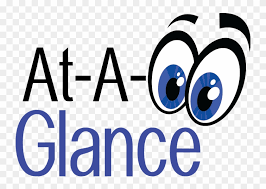 2
February 2025
Reading
ULS-Current Events/Breaking News

Life Skills
Review personal information
What would you do?
Distinguish between characteristics of a good/bad friend

Social-Emotional-Behavioral
Card/Board/Online Games 
Black History—Readings/Clips, Videos/Facts

Required Curriculum-ULS (Unique Learning System)
Unit 18—But I Want It!!—Economics
 (Investigates how a budget impacts meeting needs and wants).
Welcome!! Our class will be exploring the following topics this month.
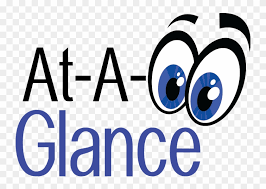 3
February 2025
Work on Individual IEP Goals
IEP Goals and Objectives (Weekly-Wednesday)
Progress Monitoring—Bi-weekly (Wednesday)

Vocational/Job Skills
Jobs community helpers do
Tools community helpers use
Welcome!! Our class will be exploring the following topics this month.
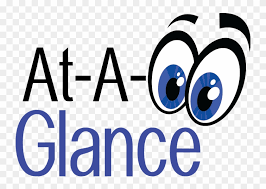 4
Remember!!
Please read with your child and reinforce skills DAILY!!!
Spring Semester Progress Report #1---February 13th 
Student Holiday/Professional Learning Day---February 14th
Student/Teacher Holiday---February 17th
PowerUp Asynchronous Learning Day---February 18th
Spring Parent Conference Window—February 18th-March 14th
School Hours—7:25 am to 2:15 pm
Please feel free to contact me if you have any questions or concerns.
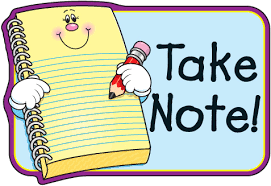 5
Everyone can LEARN!!
6
Just a little MOTIVATION!!
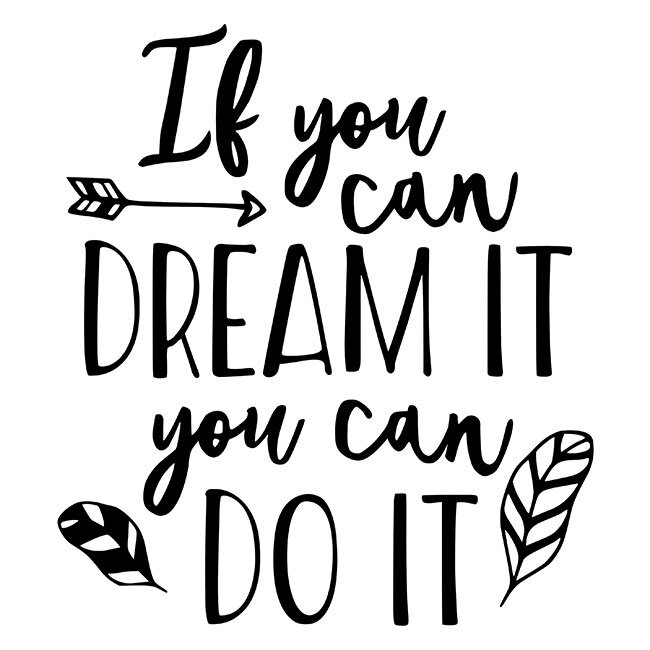 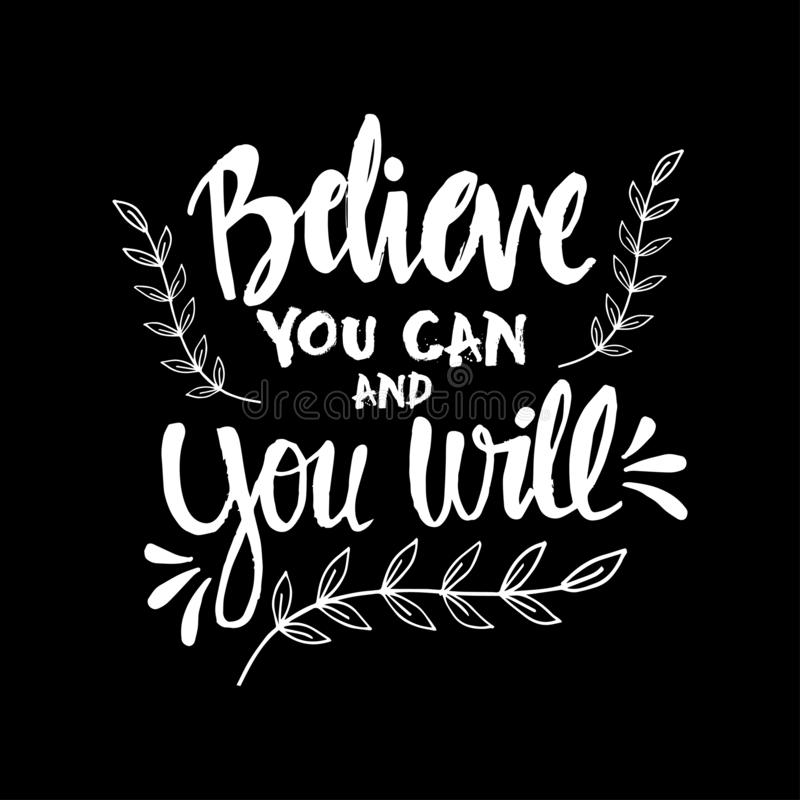 7
Additional Resources
www.ixl.com
www.starfall.com
www.pbskids.org
www.learningchocolate.com
www.spellingcity.com
www.abcya.com
www.turtlediary.com
www.Flocabulary.com
www.coolmath.com
www.boomlearning.com
8